Строение семян
Презентация для 6 класса
Подготовила: учитель биологии МБОУ СОШ №135
 г. Нижнего Новгорода 
Тростина Ольга Владимировна
Повторение:

Покрытосеменные растения
1.Имеют орган семенного размножения – цветок.
2.После отцветания на месте цветка образуется плод, в котором созревают семена.
3.Семена развиваются внутри плода, то есть они защищены (покрыты).
4.Хорошо развита проводящая система, которая обеспечивает быстрое передвижение веществ в растении.
Жизненные формы растений
Царство растений
Деревья
Кустарники
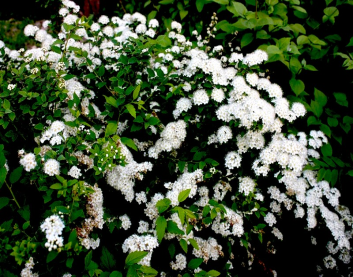 Кустарнички
Травы
Значение покрытосеменных растений
1. Выделяют кислород, необходимый для дыхания
2. Смягчают и увлажняют климат на планете
3. Являются пищей для животных и человека
4. Используются для изготовления лекарственных препаратов
5. Используются для озеленения
6. Сырье для промышленности (лен, хлопчатник, сахарная свекла)
7. Строительный материал
8. Материал для изготовления музыкальных инструментов
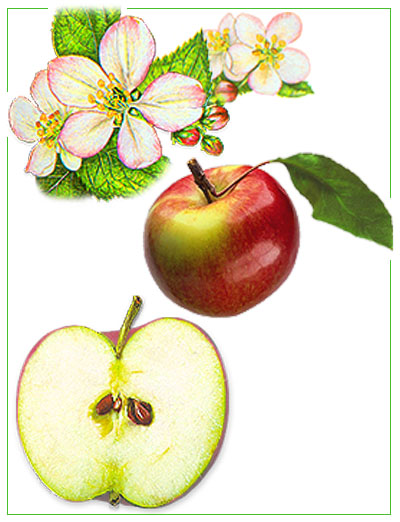 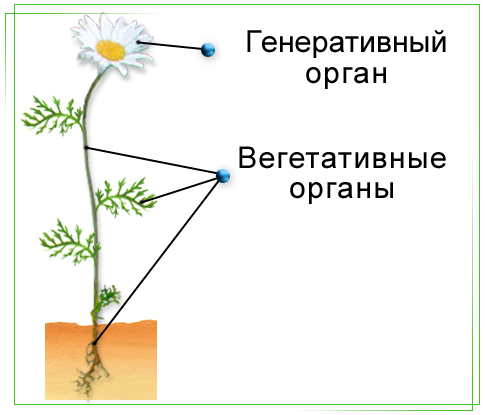 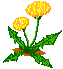 Изучение нового материала
Отдел 
Покрытосеменные  растения
Класс Двудольные
Класс Однодольные
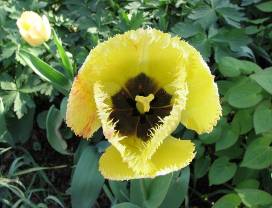 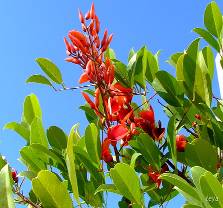 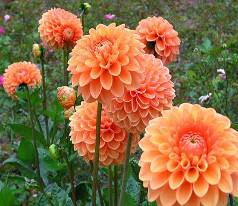 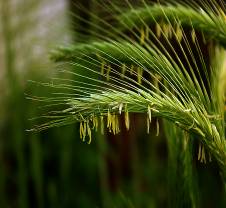 Строение семени фасоли
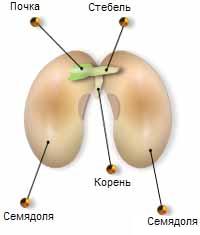 Строение зерновки пшеницы
Сравните:
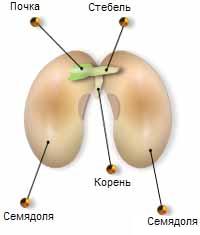 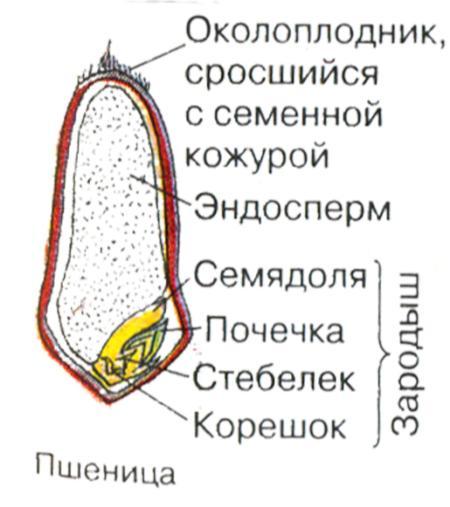 Особенности строения семян однодольных растений
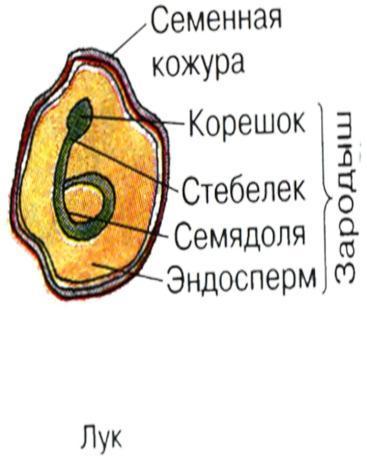 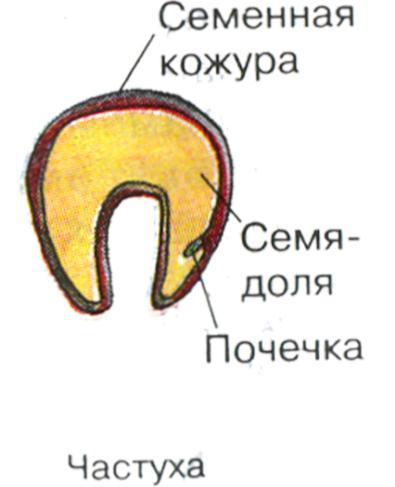 Особенности строения семян однодольных растений
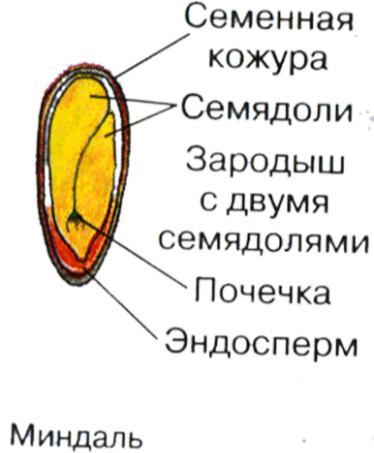 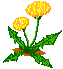 Отдел 
Покрытосеменные  растения
Класс Двудольные
Класс Однодольные
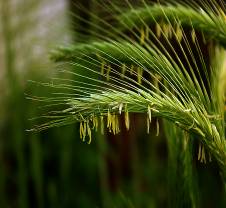 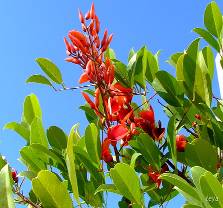 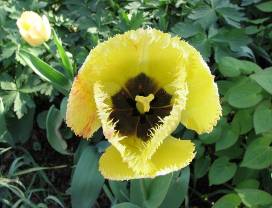 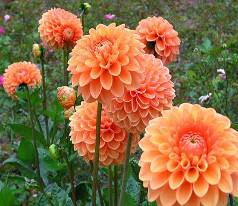 Отдел Покрытосеменные       растения
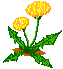 Отдел 
Покрытосеменные  растения
Класс Двудольные
Класс Однодольные
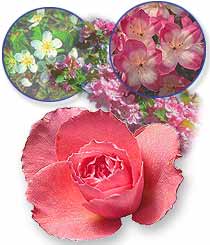 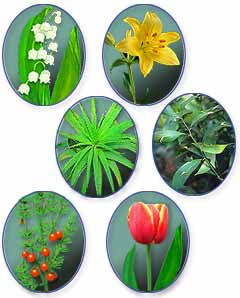 Выводы
1.Семя состоит из: семенной кожуры, зародыша и питательных веществ
2.Зародыш – зачаток будущего растения. Он состоит из: зародышевых корешка, стебелька, почечки и семядоли.
3.Семядоли – это первые листья зародыша растения.
4.Растения, имеющие в зародыше семени одну семядолю, называют однодольными – это пшеница, кукуруза, овес, лук и др.
5.Растения, имеющие в зародыше семени две семядоли, называют двудольными – это фасоль, капуста, яблоня, горох и др.